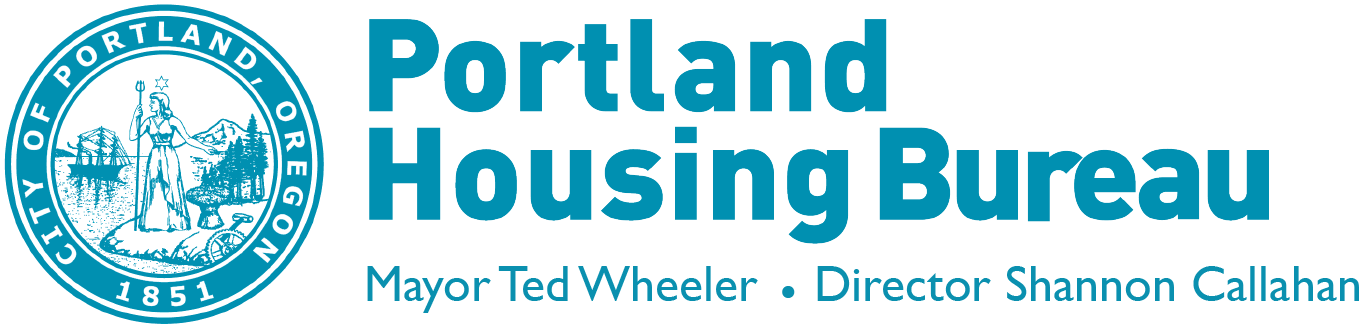 Homeowner Stabilization & Recovery Work Group
PHAC | June 2, 2020 | Portland Housing Bureau
[Speaker Notes: Through the advocacy of the N/NE Neighborhood Housing Strategy, PHB has launched The Asset Preservation Pilot Program, with a city council approved award to AAAH in partnership with the Commons Law Center in the amount of $200K in CDBG funding. As reminder this program aims to provide legal services to minimum of 45 households by June 30, 2021.  Prioritization is given to long time Homeowners of color residing in a cross section of the N/NE Study Area and the Interstate URA. 

I’m pleased to announce that Commons Law Center (with the help of AAAH and PHB staff who participated in the hiring process)  has hired Ekua Hackman as a Fellow Attorney to do this work. 
Ekua attended Willamette University College of Law in Salem, where she developed an interest in combining estate planning and public service. She says that this interest more specifically developed into using estate planning to facilitate building intergenerational wealth for Black folks in Portland.
 
AAAH has received interest from a mailer to 149 people that have previously received the PHB Home Repair loan or PHB funded grants.]
Brenda Jose, Unlimited Choices
Cheryl Roberts, African American Alliance for Homeownership (AAAH)
Dana Shephard, PHB
David DiMatteo, Latino Network
Diane Linn, Proud Ground
Emma Deppa, PHB
Fernando Valez, Oregon Division of Financial Regulation
Ira Bailey, PHB
Joseph Portillo, Umpqua Bank
Linda Tellis, Portland Community Reinvestment Initiatives (PCRI)
Peg Malloy, Portland Housing Center (PHC)
Steve Messinetti, Habitat for Humanity
Thuan Duong, PHB
Will Miller, Native American Youth and Family Center (NAYA)
Work Group Members
Homeowner Stabilization & Recovery Work Group
PHAC | June 2, 2020
Identify groups/individuals with barriers that limit access to CARES Act Relief efforts
Needs Assessment
Limited English Proficiency clients (LEP)

Mobile and Manufactured homeowners in Mobile home parks 

Undocumented residents 

Digital divide: Seniors and low income individuals with limited to no access to technology and no computer access
Homeowner Stabilization & Recovery Work Group
PHAC | June 2, 2020
Framework for developing Recommendations
Crisis response
 
Immediately 
    Post-Crisis

Recovery & Stabilization 
   (after Crisis)
Consider changing/refining the work group name

Advocate for banks to extend forbearance for 6 months and add it to the end of the mortgage as a modification (versus short term balloon payments)

More support in getting more leniency from lenders

Utilize Public Service Announcements- radio, ads and television

Identify sources of funding for financial assistance to homeowners

Increase capacity of translation/interpretation companies
Homeowner Stabilization & Recovery Work Group
PHAC | June 2, 2020
Framework for developing Recommendations
Crisis response
 
Immediately 
    Post-Crisis

Recovery & Stabilization 
   (after Crisis)
Financial support to non profit – staffing to provide navigation and counseling is critical

Utilize agencies with regulatory authority to provide technical assistance

Develop and coordinate a reliable referral system

Prepare to take advantage of homeownership opportunities as a result of lowered interest rates and decreased property values to assist low income households and People of Color purchase their first home.  (apply lessons learned from prior housing crisis and Great Recession)
Homeowner Stabilization & Recovery Work Group
PHAC | June 2, 2020